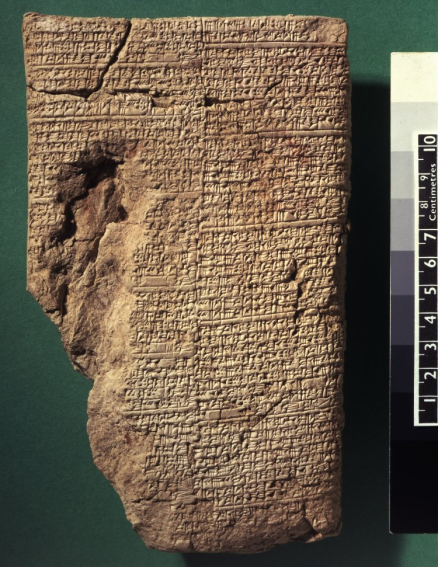 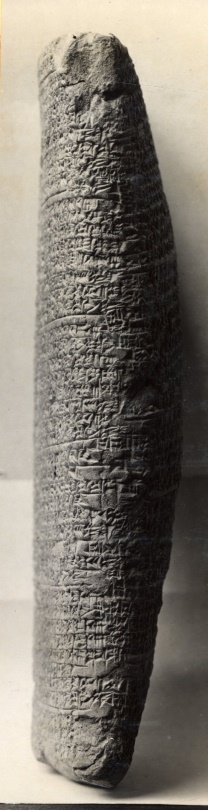 wiskunde op kleitablet in Mesopotamiëinleidingwerkblad poster maken
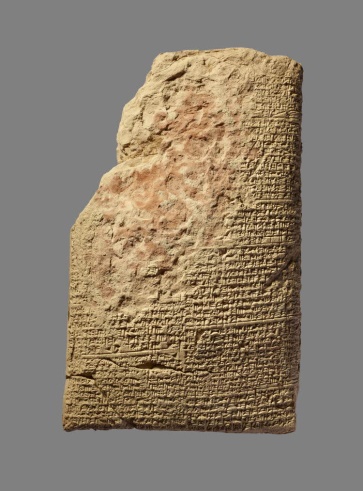 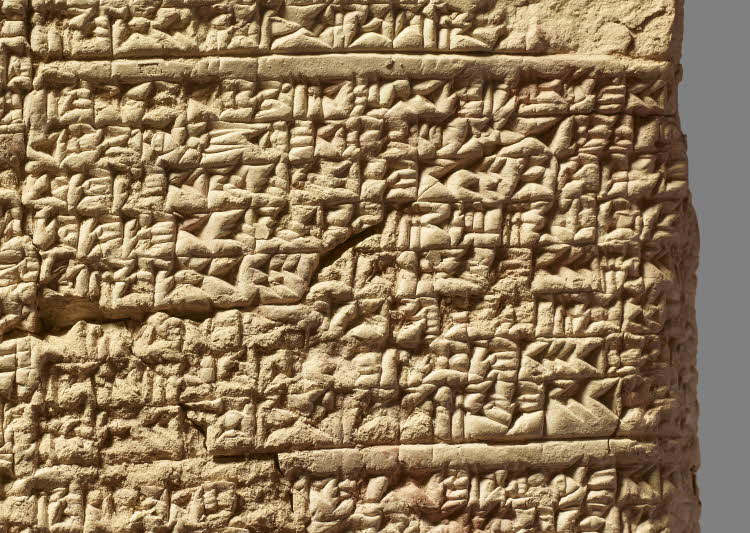 Het begin van wiskunde  duizenden jaren geleden
Geometry was first discovered by the Egyptians and originated in the remeasuring of their lands. This was necessary for them because the Nile overflows and obliterates the boundary lines between their properties.”
— Proclus, c. 450
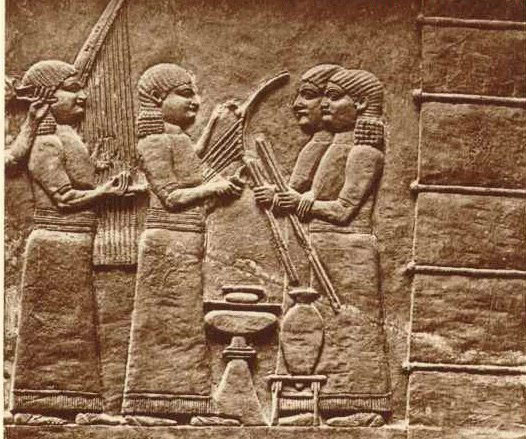 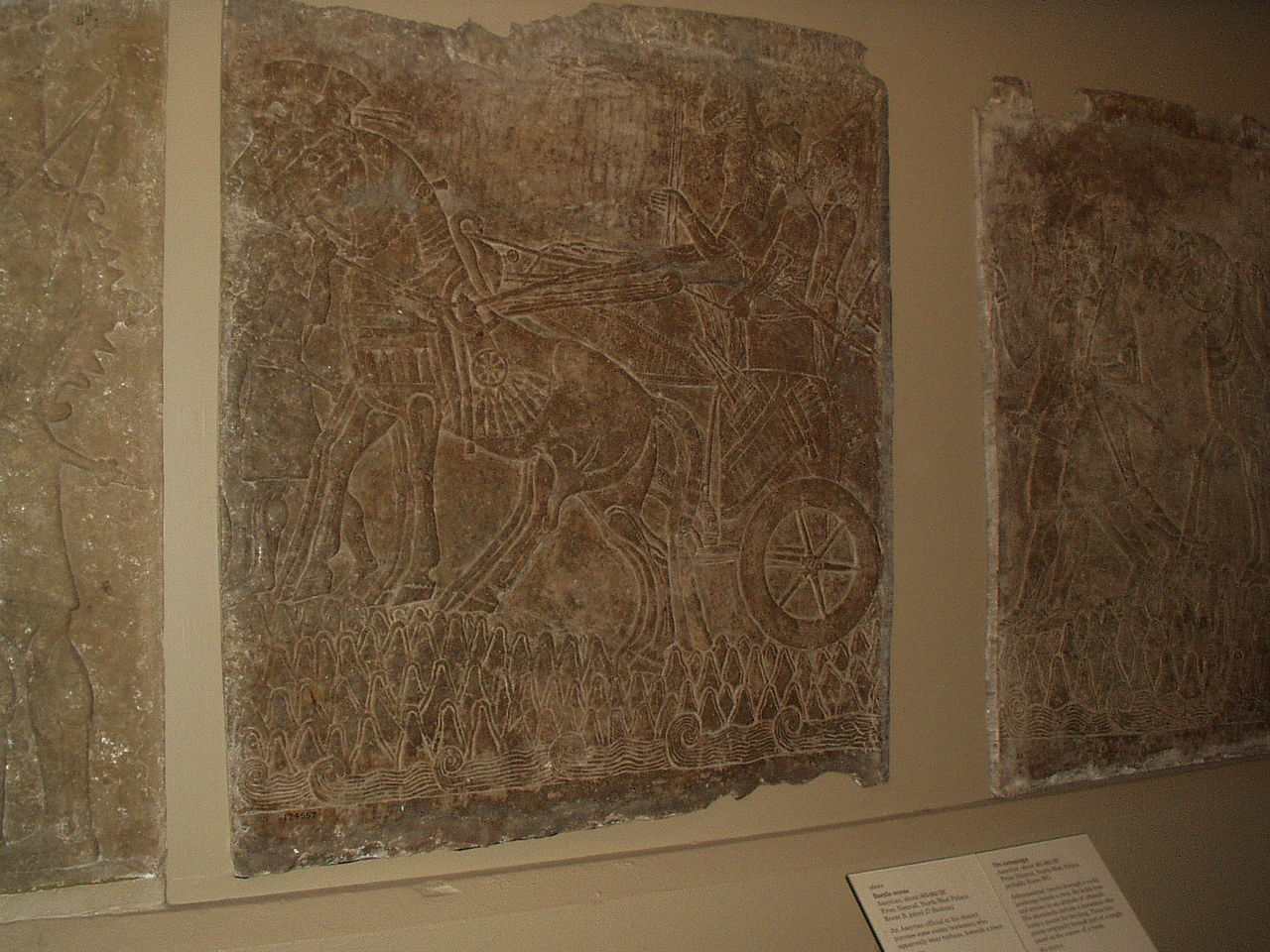 Hoge beschaving in Egypte en 
Mesopotamië
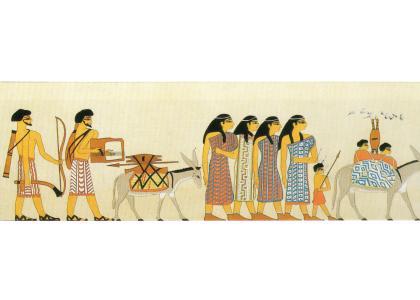 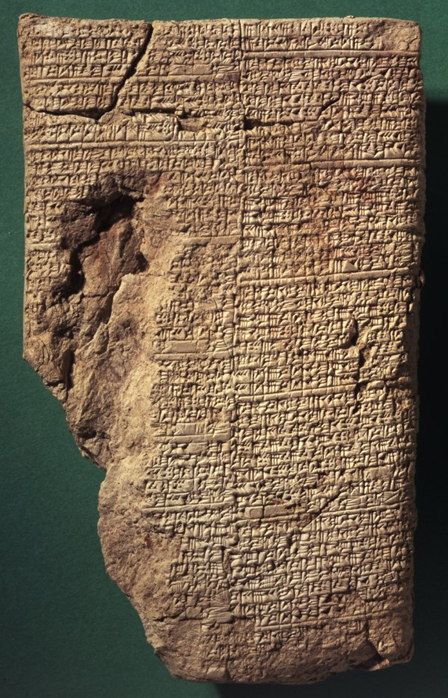 De Egyptenaren en Babyloniërs konden
vergelijkingen oplossen en kenden 
meetkundige stellingen




Kleitablet uit Mesopotamië
met wiskunde
2000-1600 v. Chr. 
British Museum
In spijkerschrift.
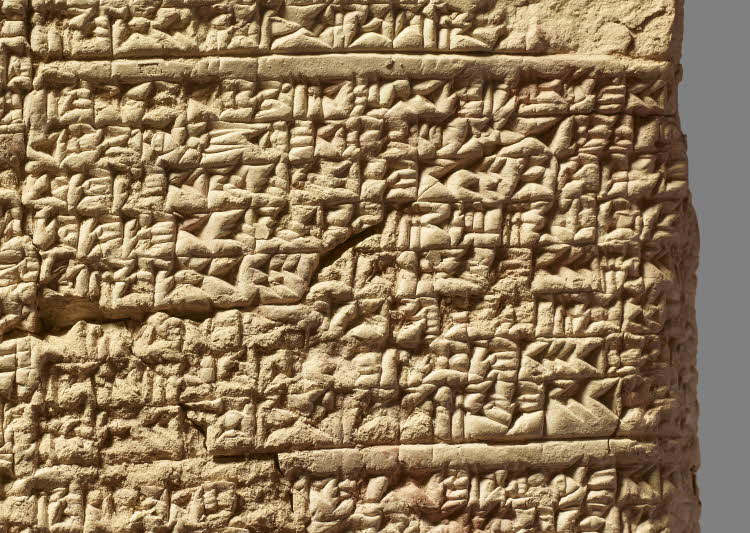 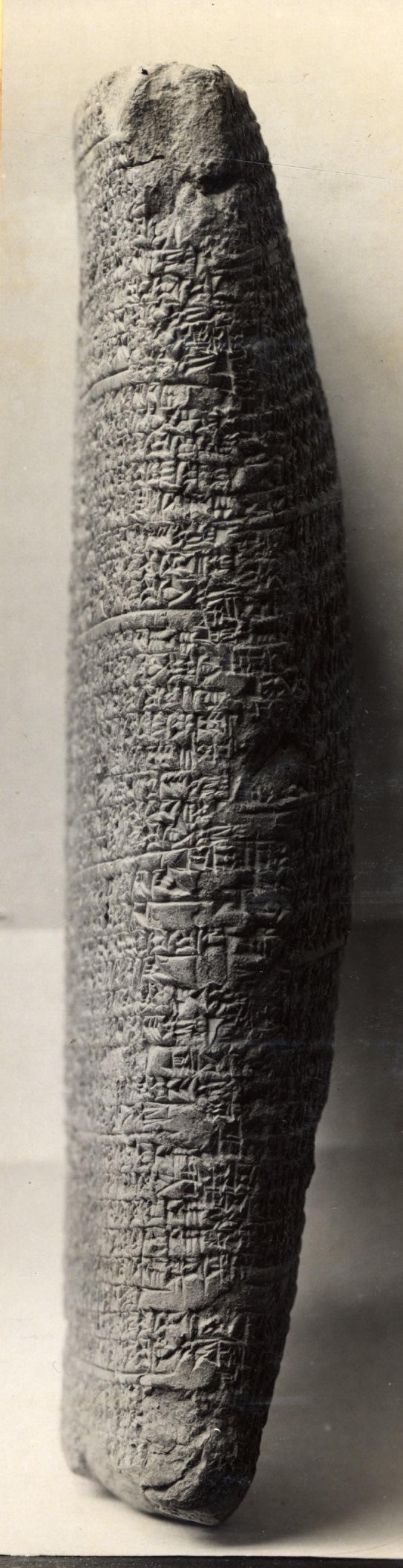 In groepjes van 2
In twee lessen

Werkblad maken

poster maken
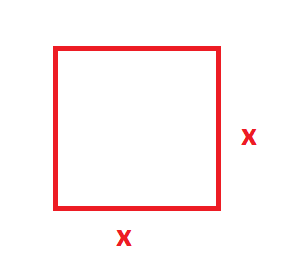 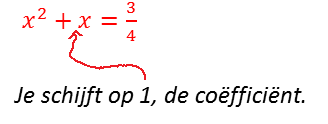 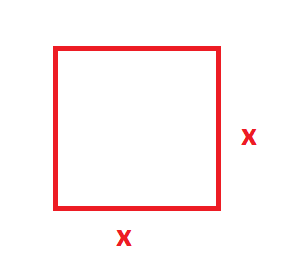 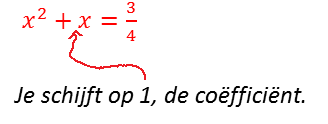 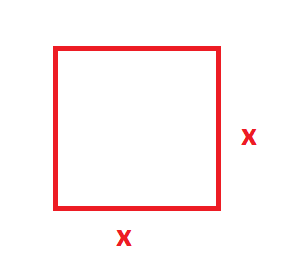 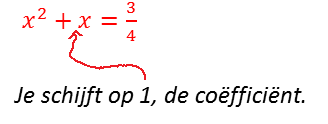 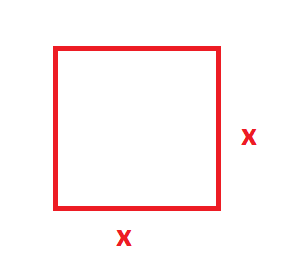 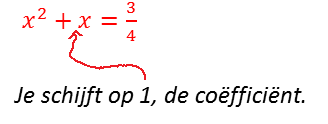